OPERATING SYSTEMS
Basics and Terminology
Reference : Operating Systems by E.Madnick and J.Donovan
Introduction
An operating system (OS) is a set of programs that control the execution of application programs and act as an intermediary between a user of a computer and the computer hardware. 
OS is a software that manages the computer hardware as well as providing an environment for application programs to run. Examples of OS are: Windows, Windows/NT, OS/2 and MacOS, UNIX.
Introduction…
The objectives of OS are:
 (1)To make the computer system convenient and easy to use for the user. 
(2)To use the computer hardware in an efficient way. 
(3)To execute user programs and make solving user problems easier
Introduction…
A computer system can be divided into four components: 
the hardware, 
the operating system, 
the System software & application programs and 
the users.
Introduction…
The abstract view of system components is shown in figure 1
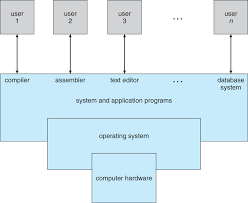 Introduction…
1. Hardware: 
 CPU, 
memory and 
I/O devices.
u
Introduction…
2. Operating system: 
provides the means of proper use of the hardware in the operations of the computer system, it is similar to government.
Introduction…
3. Application programs: solve the computing problems of the user, such as : compilers, database systems and web browsers.

4. Users: peoples, machine, or other computer.
Basic Concepts and Terminology
Computer Hardware Structure Terminology
Programming Terminology
Operating System Terminology
Computer Hardware Structure Terminology
Core Memory/ Main Memory: Instructions and data are stored in the main storage.
Processor : hardware device capable of interpreting instructions and performed the indicated operation.
CPU : processor that manipulates and performs arithmetic operations upon data in the memory. It also executes instructions that control the other processors
Programming Terminology
Software : the collection of programs or data that are used to perform certain tasks.
Program : is a collection of instructions that can be executed by a computer to perform a specific task
Operating System Terminology
User : anybody that desires work to be done by a computer.
Job : Collection of activities needed to do the work required. Jobs are divided into number of job steps. 
Job steps: Units of work that must be done sequentially – 3 steps:  Compile, load, execute
Process/task : Computation that may be done concurrently with other computations
Operating System Terminology…
Address space :  the collection of programs and data are accessed in a process forms
   Two sample address spaces –  an I/O process , CPU process.
Pure Code : code does not modify itself
Multiprogramming :  Several processes in “states of execution”
Operating System Terminology…
Problem State (user state/ slave state)
Supervisor State (Master state)
Privileged Instruction
Protection hardware : to control access to parts of memory
Interrupt hardware : to coordinate operations going on simultaneously
Interrupt : mechanism by which a processor is forced to take note of an event